Мастер – класс«Подарок для девочек на 8 Марта»
Коробочка для конфет «Шляпка»
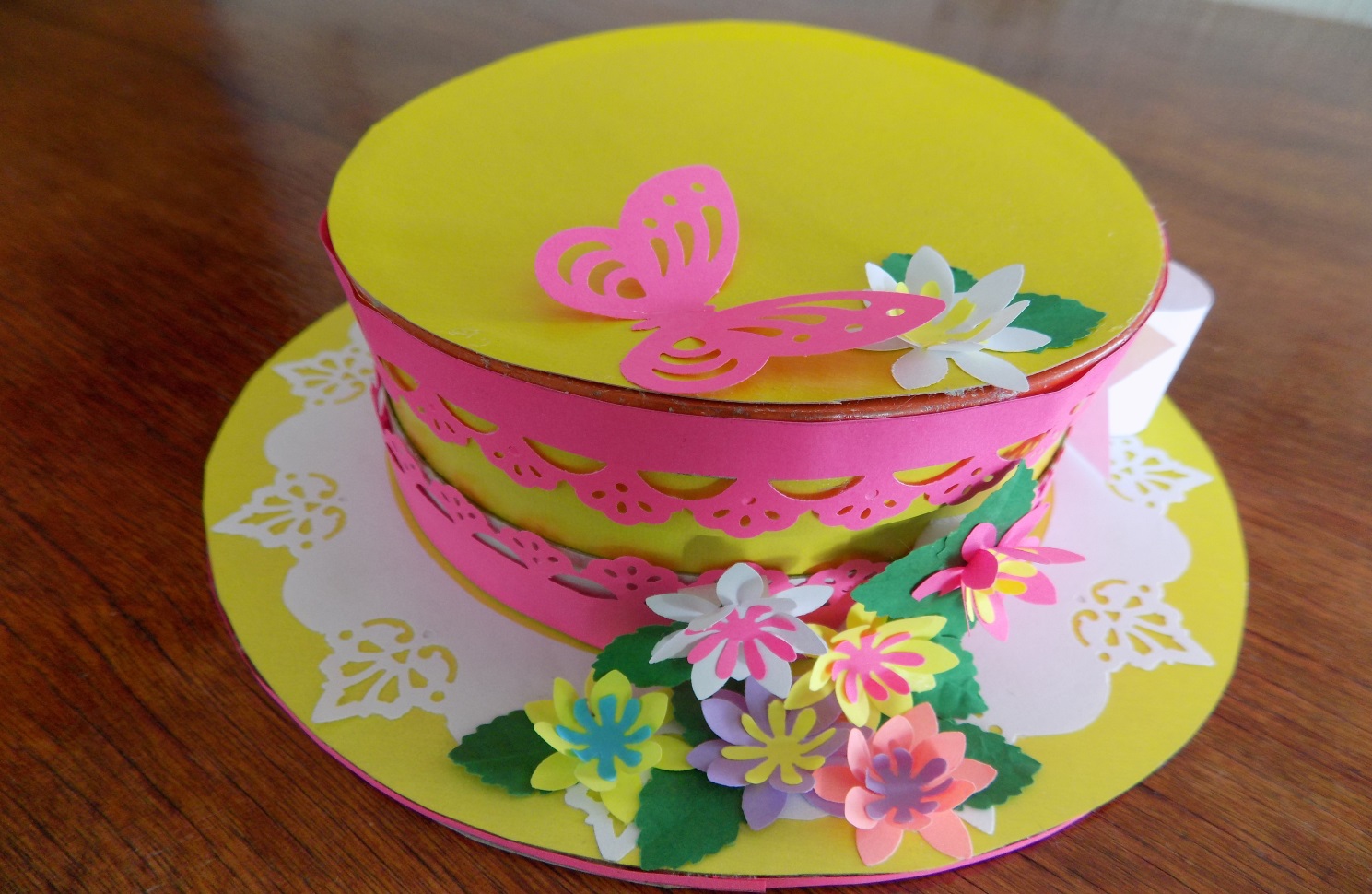 2
Инструменты и материалы
Ножницы, карандаш, линейка
Фигурные дыроколы
Коробочки от упаковки сыра
Гофрированный упаковочный картон
Цветной картон, цветная бумага для принтера
Клей «Титан», клеевой карандаш
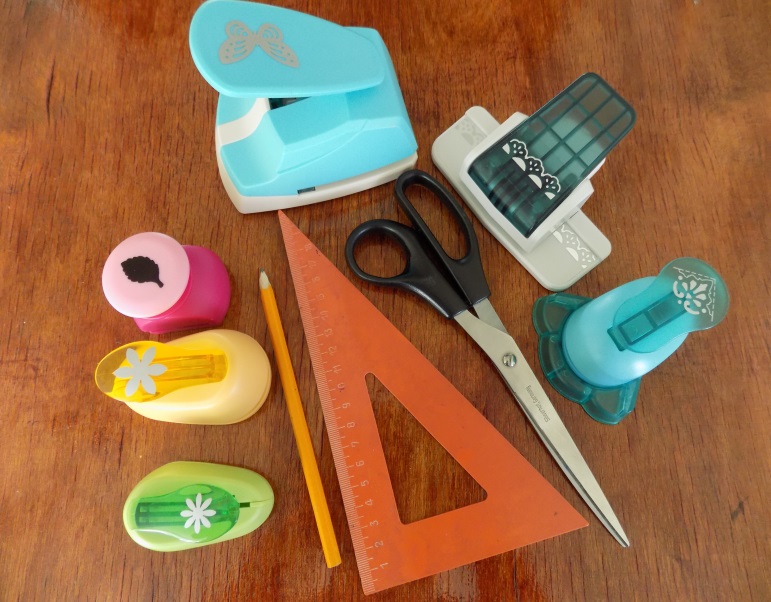 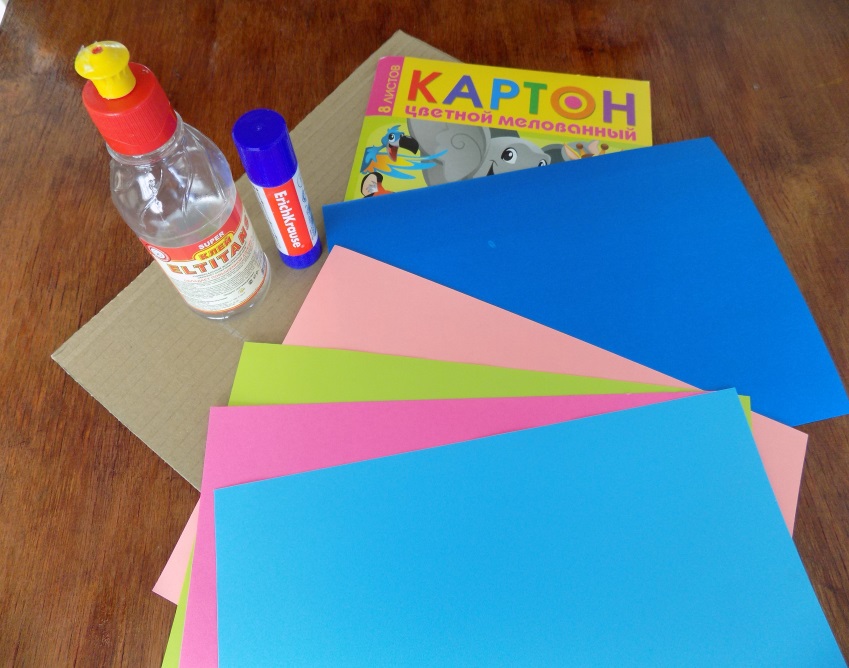 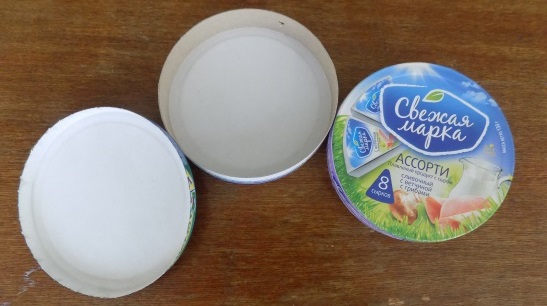 3
Готовим выкройки
Выкройка круга на крышку (обводим крышку коробки)
Выкройка полей шляпки (увеличиваем круг крышки на 4 см)
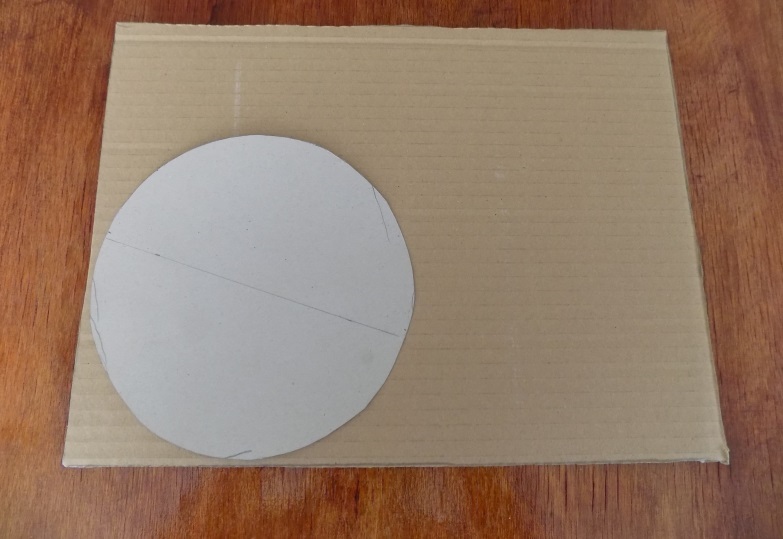 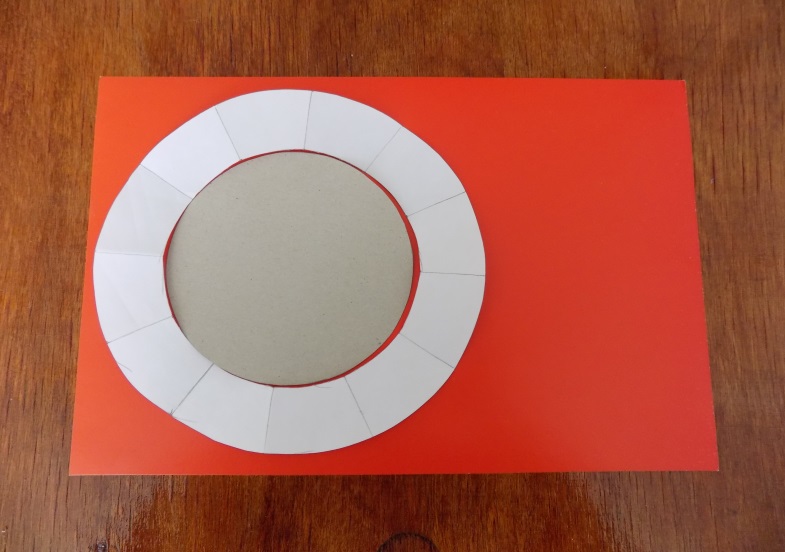 3. Выкраиваем круг на поля шляпы из толстого картона
4. Выкраиваем отделку для полей шляпки и верха коробочки из цветного картона
4
Оформляем крышку
Если коробочка не глубокая, то можно увеличить высоту, 
подклеив внутри полоски картона в цвет отделки
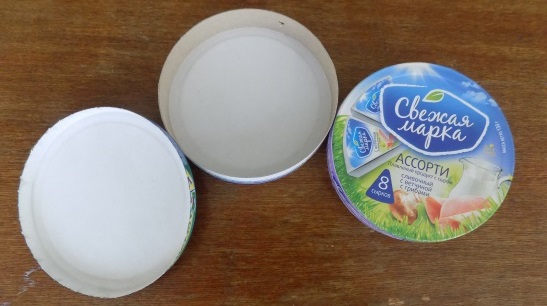 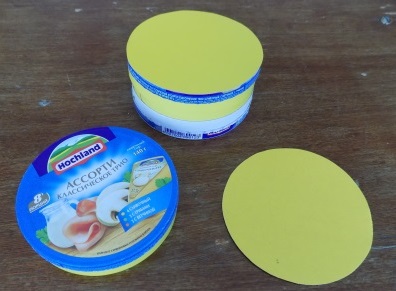 Приклеиваем на верхнюю часть крышки круг из цветного картона
5
Изготовим поля шляпки
К картонной заготовке снизу приклеиваем белый (или цветной) картон.
Сверху приклеиваем отделку из цветного картона.
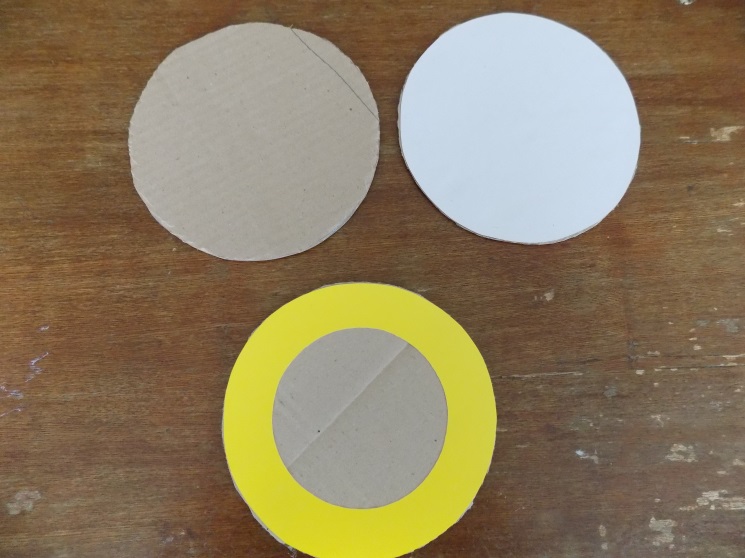 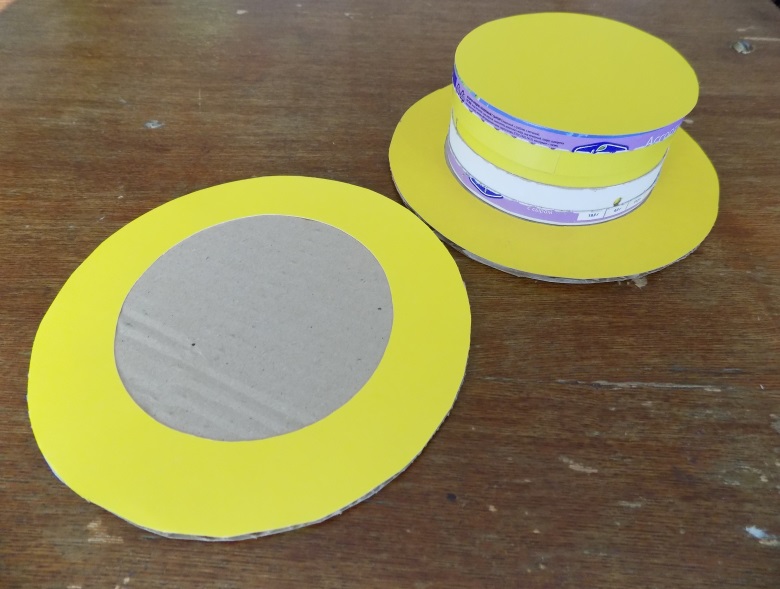 3. Приклеим на поля  круглую коробочку
6
Оформляем поля
Обведем выкройку полей на лист белой бумаги и вырежем кольцо.
Согнём выкройку несколько раз пополам и разметим места для высечки узора.
Используя угловой дырокол высечем по краю кольца узор.
Приклеим готовую отделку на поля шляпки
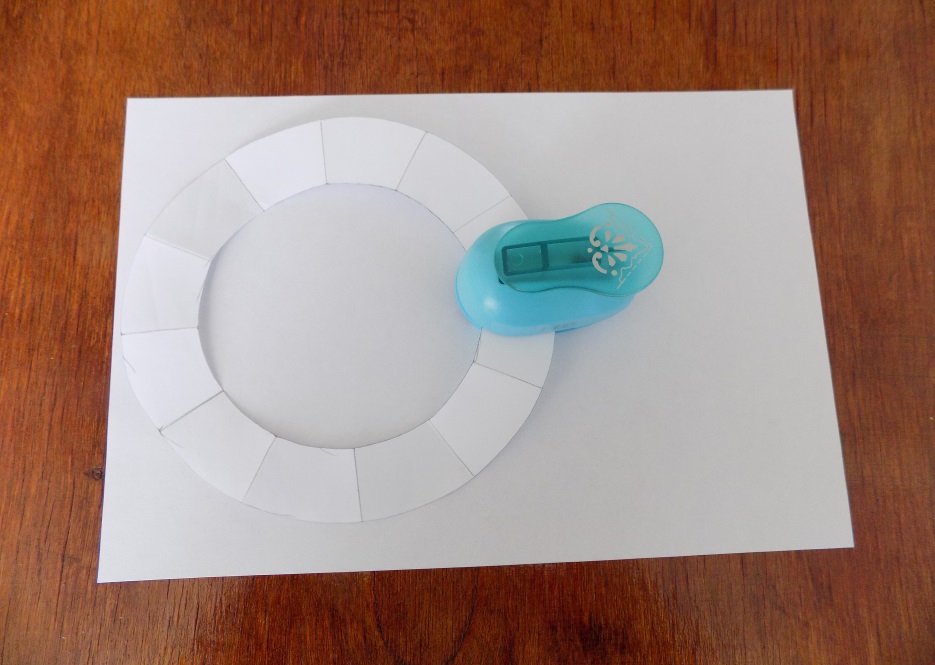 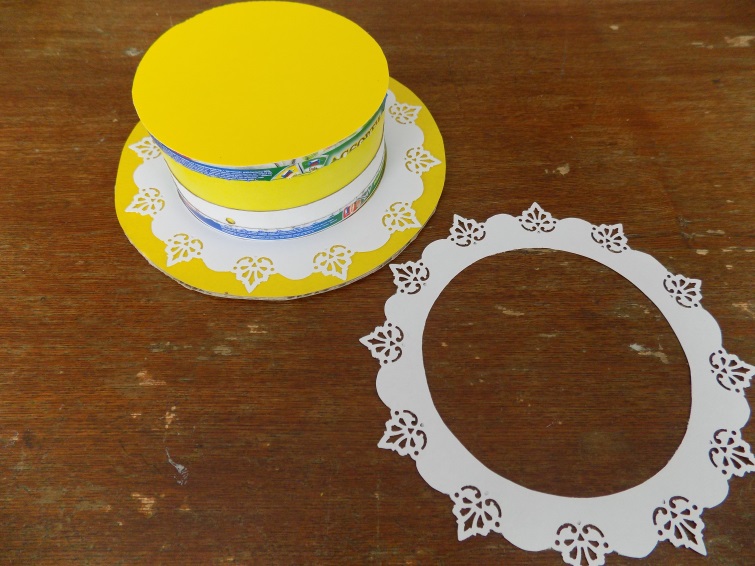 7
Изготовление цветов и бабочек
1. Используя дыроколы высечем на каждый цветок по 2 венчика, серединку и 1-2 листка.
2. Склеим венчики за середину, смещая лепестки.
3. Вклеим серединку и поднимем лепестки верхнего венчика вверх.
4. Лепесткам придать объем согнув их пополам и перегнув несколько раз сделать прожилки.
5. Готовые лепестки приклеить к цветку
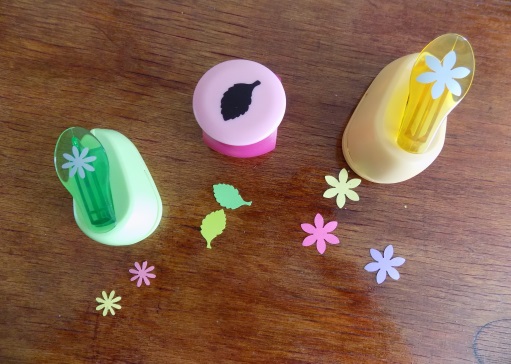 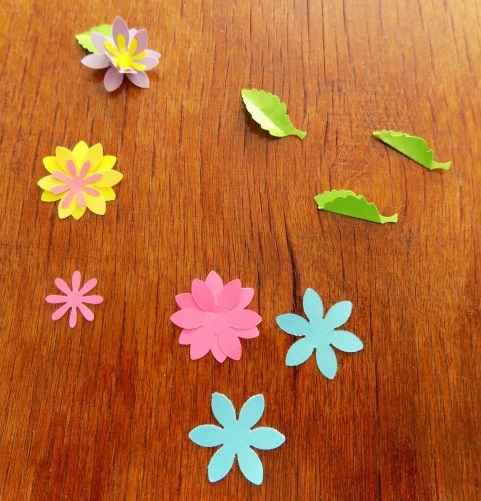 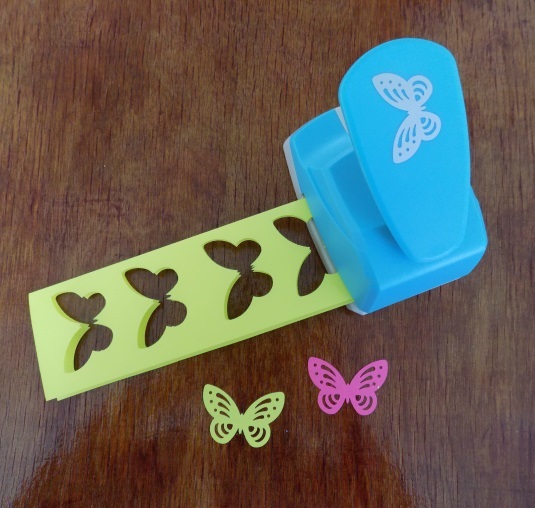 Используя дырокол высечем бабочку.
Если дырокола нет, можно вырезать про трафарету
8
Подготовка отделки края
1. Используя краевой дырокол высечем фестоны по краю цветного листа 
2. Отрежем отделку двух размеров: 1,5 см для отделки крышки и 2,0 см для отделки нижней части коробочки
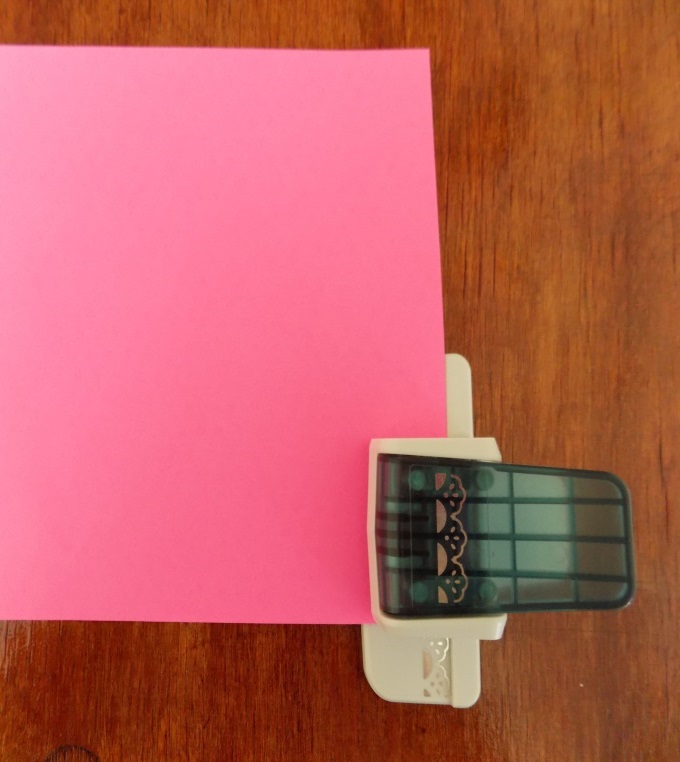 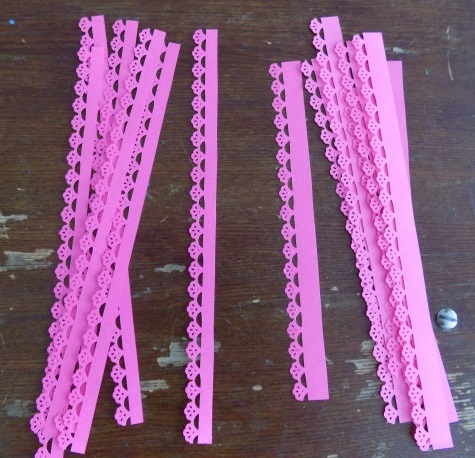 9
Оформим крышку коробочки
Приклеим по краю крышки и нижней части коробочки подготовленную отделку с фестонами.
Приклеим бабочку и один цветок на крышку коробки.
10
Изготовим бантик
Выкроим детали бантика.
Концы большой детали перегнуть к середине и приклеить.
Подготовленную верхнюю деталь бантика приклеим за середину к нижней части.
Украсим обрезками полосок с фестонами и цветком  
Приклеим бантик на нижнюю часть коробочки.
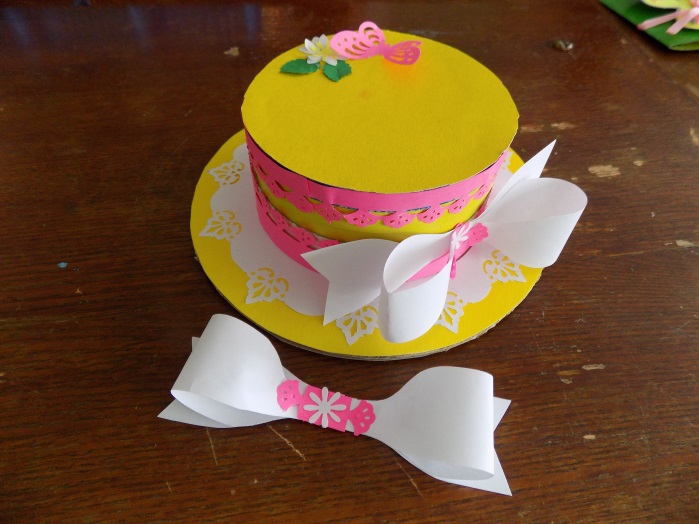 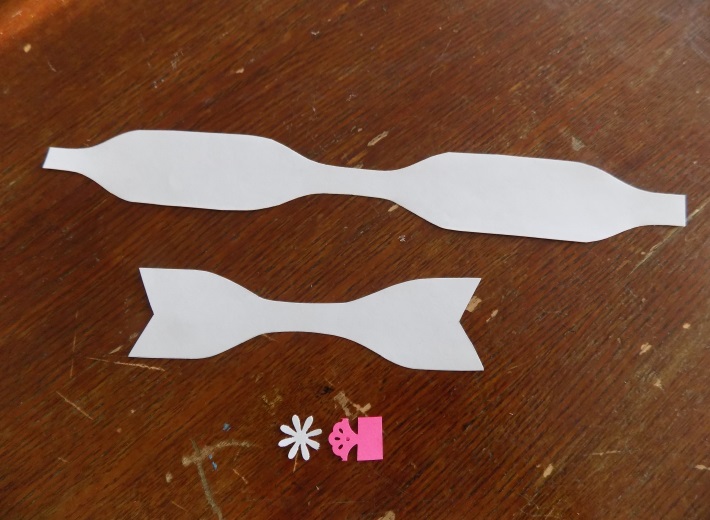 11
Украшаем коробочку цветами
Изготовить еще 6 цветов с листьями
К 2-3 цветам подклеить утолщенный двухсторонний скотч для придания букету 3D эффекта.
Приклеить цветы к полям и нижней части шляпки.
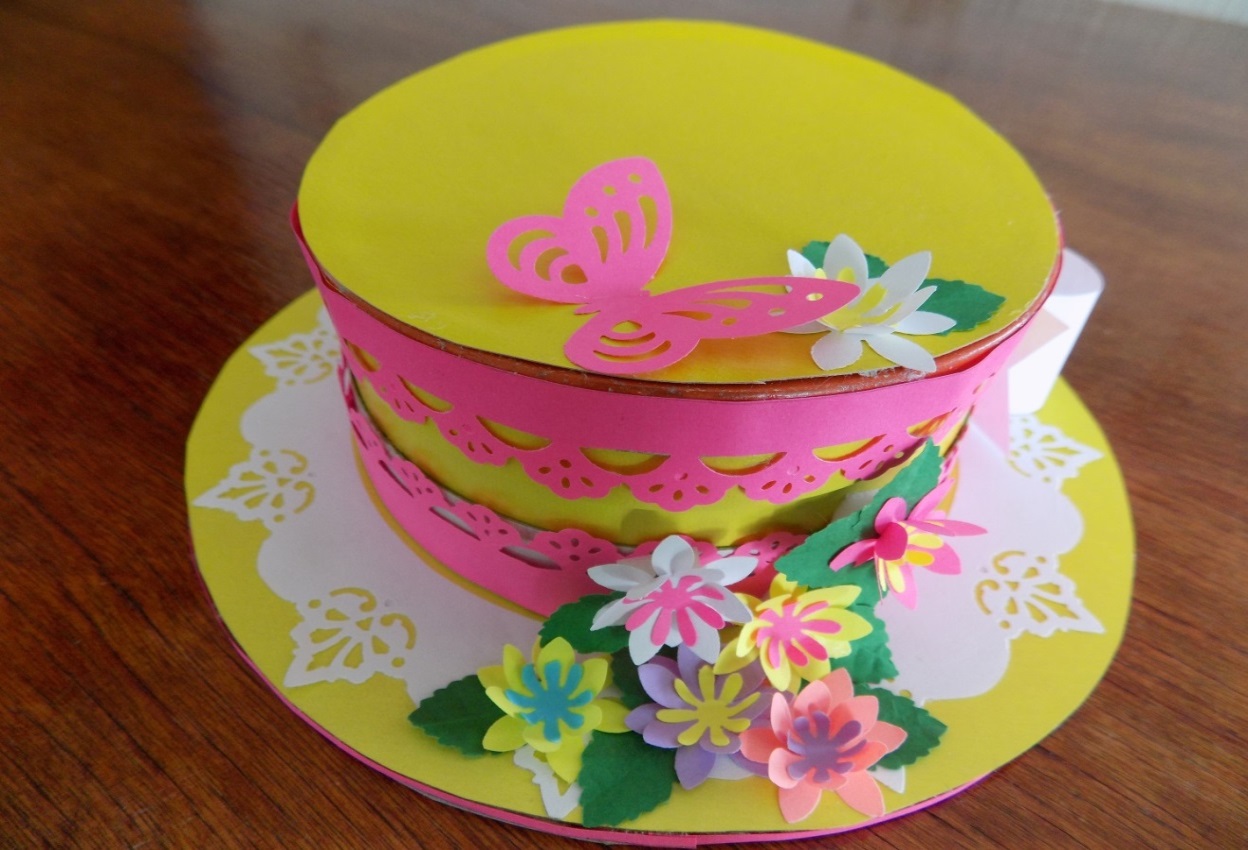 12
Порадуем девочек отличным подарком!
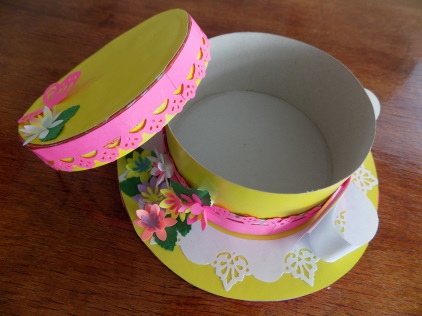 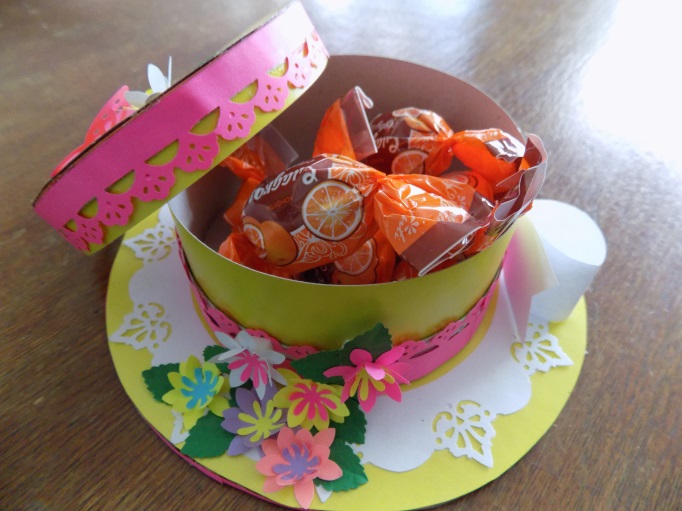 13